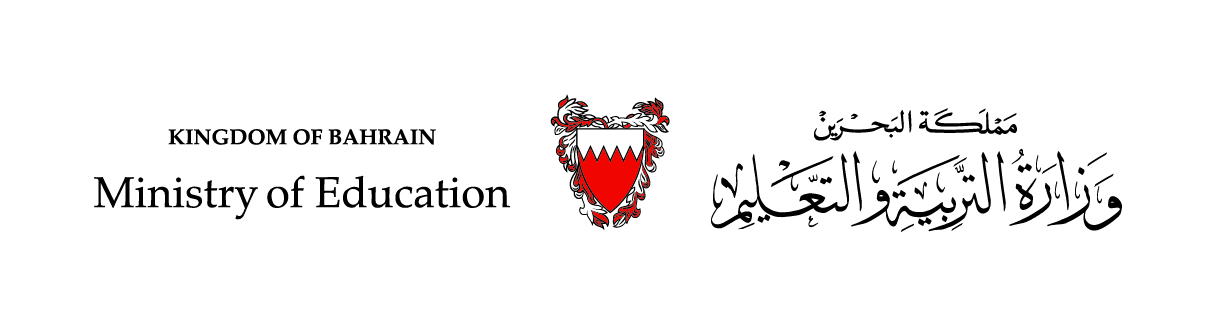 سورةُ الفرقان
الآيات (63-67)
التربية الإسلامية – الجزء الثاني
الصف السادس الابتدائي
الفصل الدراسي الثاني
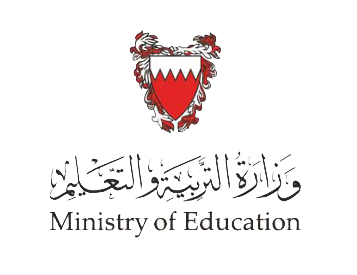 سورة الفرقان (الآيات 63-67) / التربية الإسلامية
أهداف الدرس
عزيزي الطالب من المتوقع في نهاية الدرس أن تكون قادرًا على:
1. تلاوة الآيات(63-67) قراءة صحيحة، وحفظها عن ظهر قلب.
2. تعرُّف معاني المفردات الجديدة في الآيات.
3. بيان المعنى الإجمالي للآيات.
4. استنتاج الأمور المستفادة من الآيات.
أتلو 
وأحفظ
 الآيـات 
الكريمات
سورة الفرقان (الآيات 63-67) / التربية الإسلامية
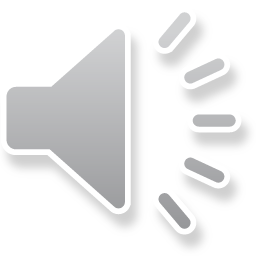 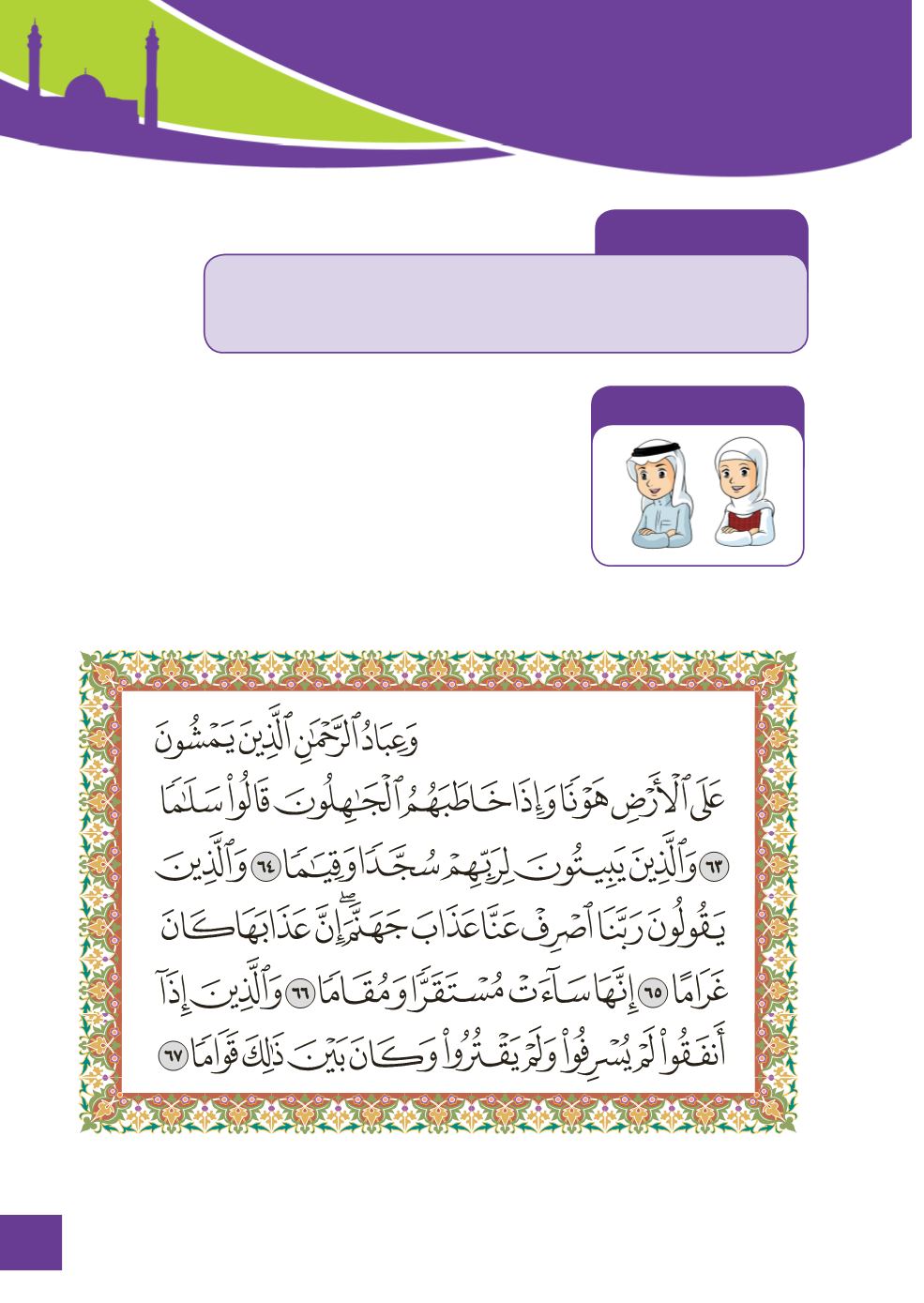 سورة الفرقان (الآيات 63-67) / التربية الإسلامية
معاني المفردات
سورة الفرقان (الآيات 63-67) / التربية الإسلامية
نشاط (1) اختر الكلمة المناسبة للمعاني في الجدول أدناه:
إجابة النشاط (1)
غرامًا
هونًا
قوامًا
يقتروا
الجاهلون
قوامًا
الجاهلون
غرامًا
هونًا
يقتروا
المعنى الإجمالي للآيات
سورة الفرقان (الآيات 63-67) / التربية الإسلامية
تتحدث هذه الآيات الكريمة عن صفات المؤمنين الطائعين الذين أخلصوا عبادتهم لله تعالى، فاستحقوا أن يُنسبوا إلى الرحمن؛ ليكونوا مثالاً وقدوةً لكل مؤمن يأتي من بعدهم، ومن أهم هذه الصفات:
1- السير سيرًا هيّنًا في سكينةٍ ووقار، فلا يضربون الأرض بأقدامهم كِبْرًا، ولا يمشون في الأرض مرحًا.
سورة الفرقان (الآيات 63-67) / التربية الإسلامية
تابع المعنى الإجمالي للآيات
2- يُقابلون إساءة السفيه بالإحسان، وجهله بالرفق والحِلْم.
3- يقومون في جوف الليل مصلّين لله تعالى، بعيدين عن المضاجع.
4- يدعون ربهم أن يُنجّيهم من النار، ويبتهلون إليه أن يدفع عنهم عذابها.
5- لا يُجاوزون الحد المعتدل في إنفاقهم، ولا يبخلون و يُضيّقون على أنفسهم.
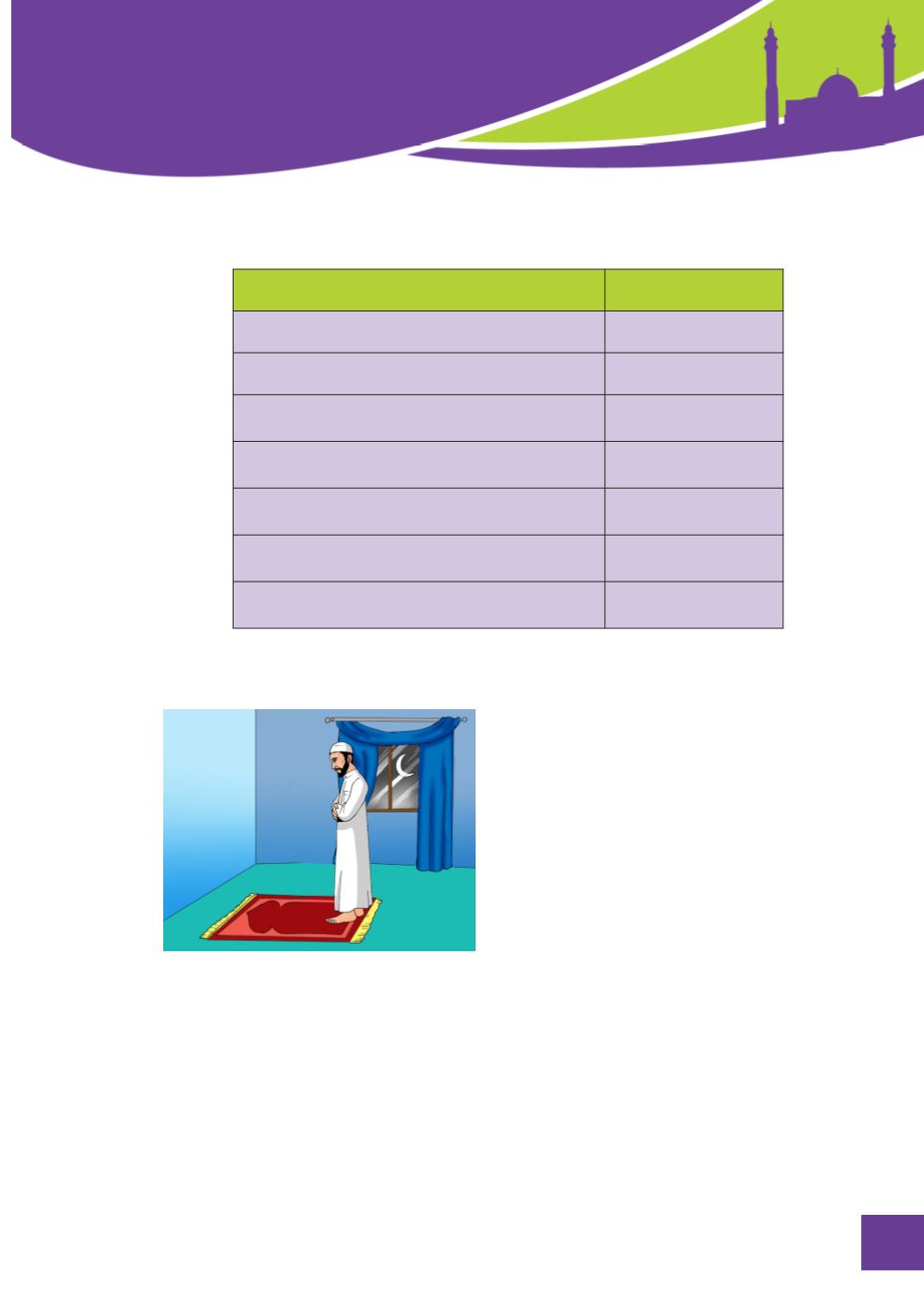 سورة الفرقان (الآيات 63-67) / التربية الإسلامية
إجابة النشاط (2)
نشاط (2)
أكمل العبارات الآتية:
تتحدث هذه الآيات الكريمة عن صفات المؤمنين الطائعين الذين أخلصوا عبادتهم لله تعالى، ومن أهم هذه الصفات:
1- السير سيرًا هيّنًا في سكينةٍ ووقار، فلا يضربون الأرض بأقدامهم كِبْرًا، ولا يمشون في الأرض مرحًا. 
2- يُقابلون إساءة السفيه بالإحسان، وجهله بالرفق والحلم.
3- يقومون في جوف الليل مصلّين لله تعالى، بعيدين عن المضاجع.
4- يدعون ربهم أن يُنجّيهم من النار، ويبتهلون إليه أن يدفع عنهم عذابها.
5- لا يُجاوزون الحد المعتدل في إنفاقهم، ولا يبخلون أو يُضيّقون على أنفسهم.
أكمل العبارات الآتية:
تتحدث هذه الآيات الكريمة عن صفات المؤمنين الطائعين الذين أخلصوا عبادتهم لله تعالى، ومن أهم هذه الصفات:
1- السير سيرًا ............ في سكينةٍ ووقار، فلا يضربون الأرض.....................، ولا يمشون في الأرض..........
2- يُقابلون إساءة السفيه.....................، وجهله ......................................
3- يقومون في .................................... مصلّين لله تعالى، بعيدين عن ...........................
4- يدعون ربهم أن ..........................................، ويبتهلون إليه أن ..............................................
5- لا يُجاوزون الحد المعتدل في ........................ ، ولا ........................أو ...................... على أنفسهم.
سورة الفرقان (الآيات 63-67) / التربية الإسلامية
ترشد الآيات الكريمة إلى عدة أمور، منها:
2- التواضع والحلم صفتان 

بارزتان لعباد الرحمن.
1- عباد الرحمن هم المؤمنون
 الطائعون لله تعالى.
سورة الفرقان (الآيات 63-67) / التربية الإسلامية
إجابة النشاط (3)
نشاط (3)
أُفكر ثم أجيب:
 من خلال فهمي للآيات الكريمة السابـقة أعـدّد الأمور المستفادة منها:
1- ........................................................................................................................................................
2 - .......................................................................................................................................................
1- عباد الرحمن هم المؤمنون الطائعون لله تعالى.
2-  التواضع والحلم صفتان بارزتان لعباد الرحمن.
سورة الفرقان (الآيات 63-67) / التربية الإسلامية
إجابة النشاط الختامي
النشاط الختامي
1- هاتِ معنى المفردات الآتية:
سلامًا: قولًا يسلمون فيه من الإثم.
يسرفوا: يجاوزوا الحد المعتدل في النفقة.
يقتروا: يبخلوا ويُضيّقوا.
2- تتحدث هذه الآيات الكريمة عن صفات المؤمنين الطائعين الذين أخلصوا عبادتهم لله تعالى. اذكر ثلاثًا من تلك الصفات.
1- السير سيرًا هيّنًا في سكينةٍ ووقار، فلا يضربون الأرض بأقدامهم كِبْرًا، ولا يمشون في الأرض مرحًا. 
2- يُقابلون إساءة السفيه بالإحسان، وجهله بالرفق والحلم.
3- يقومون في جوف الليل مصلّين لله تعالى، بعيدين عن المضاجع.
4- يدعون ربهم أن يُنجّيهم من النار، ويبتهلون إليه أن يدفع عنهم عذابها.
5- لا يُجاوزون الحد المعتدل في إنفاقهم، ولا يبخلون و يُضيّقون على أنفسهم.
1- هاتِ معنى المفردات الآتية:
سلامًا: ..................................................
يسرفوا: ................................................
يقتروا: ..................................................
2- تتحدث هذه الآيات الكريمة عن صفات المؤمنين الطائعين الذين أخلصوا عبادتهم لله تعالى. اذكر ثلاثًا من تلك الصفات.
1- ...........................................................................................................................................................................
2- ...........................................................................................................................................................................
3- ...........................................................................................................................................................................
انتهى الدرس
مع تمنياتنا لكم بدوام النجاح والتوفيق